20 Days 
of Number Sense 
& 
Rich Math Talk
#20DaysNS
Steve Wyborney
www.stevewyborney.com
Day 12Esti-Mysteries
#20DaysNS
Tips for Using Esti-Mysteries & Answers to Frequently Asked Questions

Selecting which one (or ones) to use – Each day includes 3 different levels of Esti-Mysteries.  To choose the one (or ones) that are best for your class, look at the clue page to see if those clues are a good match for your students based on the concepts that you see.  Remember that it is okay to use concepts that may seem “too young” because the primary concept is estimation – and providing opportunities to estimate both smaller and larger numbers is vital for each student.  Likewise, it’s okay to introduce concepts that are new to your students, ones with clues that may seem “too advanced.”  For example, if you see a clue that describes “multiples of 3,” but your class hasn’t yet learned about that concept, you can still use that Esti-Mystery by making a list of multiples of 3.

Questions about The Reveal – Make sure the slide show is playing.  The reveal will not show if the slide show is not playing.  In PowerPoint, be sure to view the show.  In Google Slides, make sure you are presenting the show.  Questions about how to use the files with Google Slides are often resolved by (1) Saving the file in your Google Drive, (2) Opening the file with Google Slides, (3) Clicking on Present.

The number that is revealed is the actual number of objects in the container.  I’ve designed every Esti-Mystery specifically so that the clues do not narrow the options to a single answer.  Rather, the clues narrow the options to a small set of choices, and in the end the students will return to estimation one more time to decide which of those options is the most reasonable.  As an example, consider a case in which the clues will narrow the options to 28, 58, and 78.  According to the clues, none of those numbers has been eliminated.  However, only one of them is the actual number of objects in the container.  The reveal will show which one is the actual number.  The reason I don’t narrow it down to only a single number is that there would then be no need to estimate after the final clue, and there would be no mystery left at the end.  

I’ve included appearing charts on the fist day of Esti-Mysteries to provide students with a visual of how a chart might be used to identify or eliminate numbers.  After the first day, the charts will no longer appear on the slides, so students will have the opportunity to select the resource that they find effective.  I most often use charts, lists, and T-charts to solve the Esti-Mysteries.

It is important to have students write down their estimate after each clue appears.  Be sure that students explain to one another (1) the number they wrote down and (2) why they chose that number. In some cases, a previous estimate will still stand when a new clue appears.  In other cases, a prior estimate will be eliminated, so the student will consider the available options and estimate again. Be sure students have ample opportunities to share their reasoning with each other. 

Generally, the earlier clues move more quickly than ones that follow.

Feel free to enjoy the process yourself and allow your students to hear your reasoning.

Enjoy the journey and feel free to share your learning experiences with others!  You can find me on Twitter @stevewyborney
20 Days of Number Sense & 
Rich Math Talk
Day #12 (of 20)
Exclusive Esti-Mysteries 
(These Esti-Mysteries do not appear anywhere else.)
Steve Wyborney
www.stevewyborney.com
“Wiped Out!”
Level 1
Exclusive Esti-Mysteries 
(These Esti-Mysteries do not appear anywhere else.)
Steve Wyborney
www.stevewyborney.com
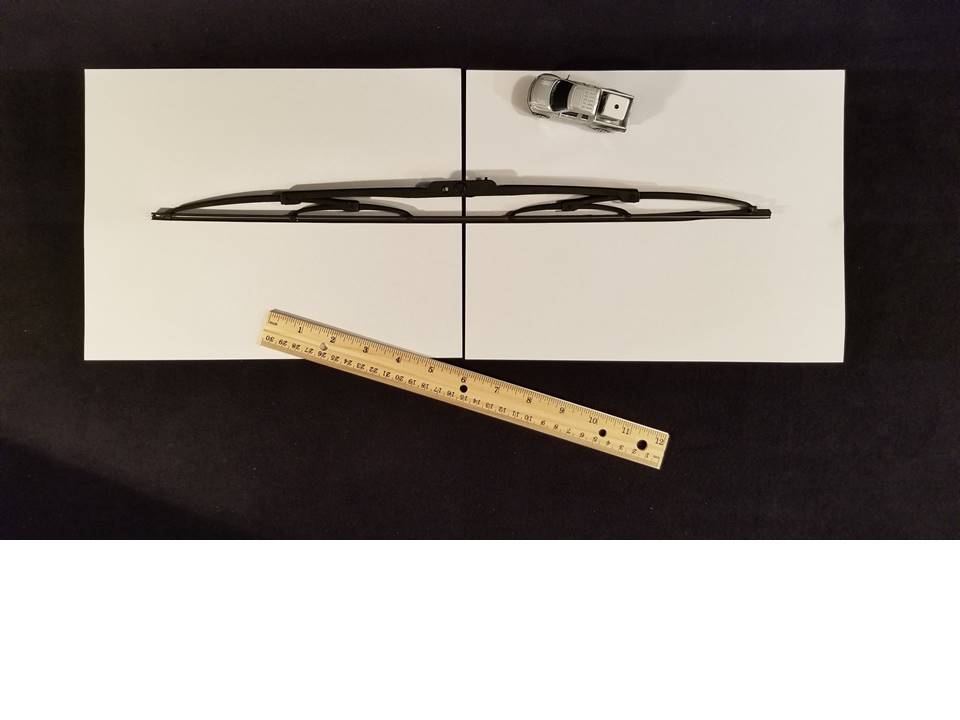 What is the length of the windshield wiper – in whole inches?
As the clues appear, use the information to narrow the possibilities to a smaller set.  After each clue, use estimation again to determine which of the remaining answers is the most reasonable.
Write down your first estimate.  After each clue, you’ll see if your estimate is still a possibility.  After each clue, if it is no longer possible write down a new estimate – and be prepared to explain why you chose it.
Steve Wyborney
www.stevewyborney.com
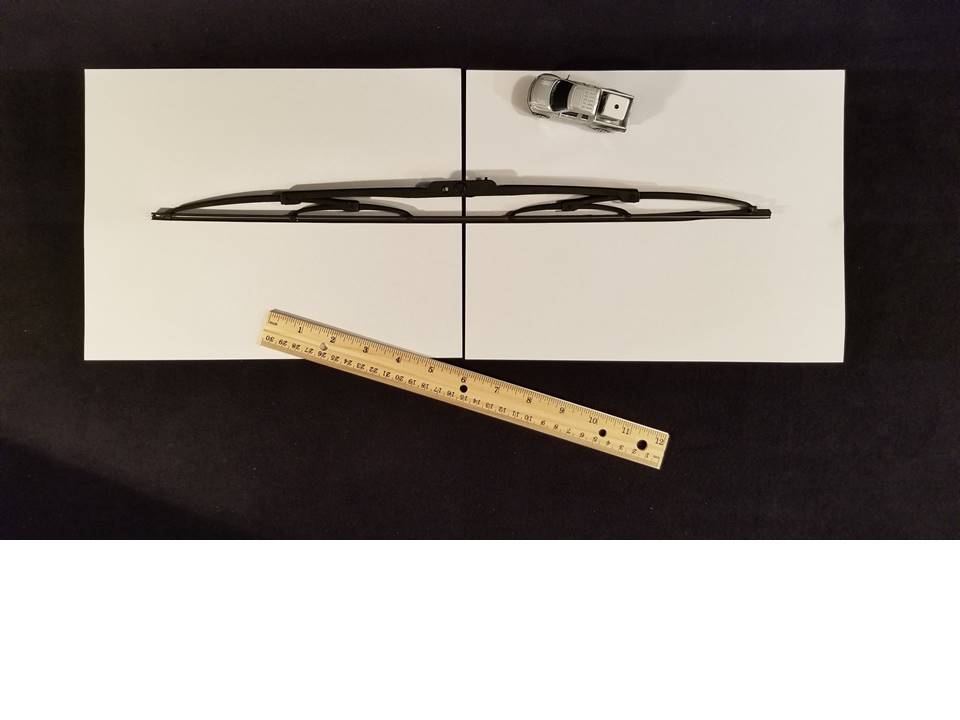 Clue #1
Clue #3
Clue #3
Look in the vehicle.  You can see a 1.  The digit 1 is in the answer.
Clue #1
The answer is less than 30.
Clue #2
Clue #4
Clue #2
Count by 2’s from 2 to 30.
The answer is one of those numbers.
Clue #4
The hole in the rule is near the 6.
Cross of any number with the digit 6.
Steve Wyborney
www.stevewyborney.com
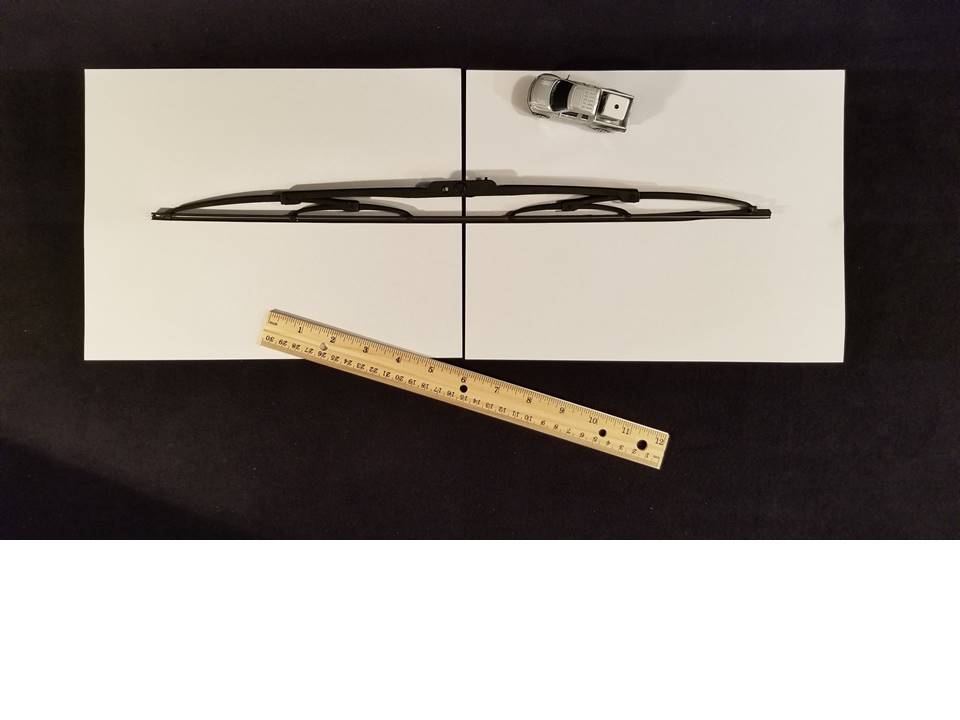 After seeing the clues, you have narrowed the possibilities to a small set of numbers.  Before you see the answer, select your final estimate.  Write it down, and explain to someone why you chose that number.
Steve Wyborney
www.stevewyborney.com
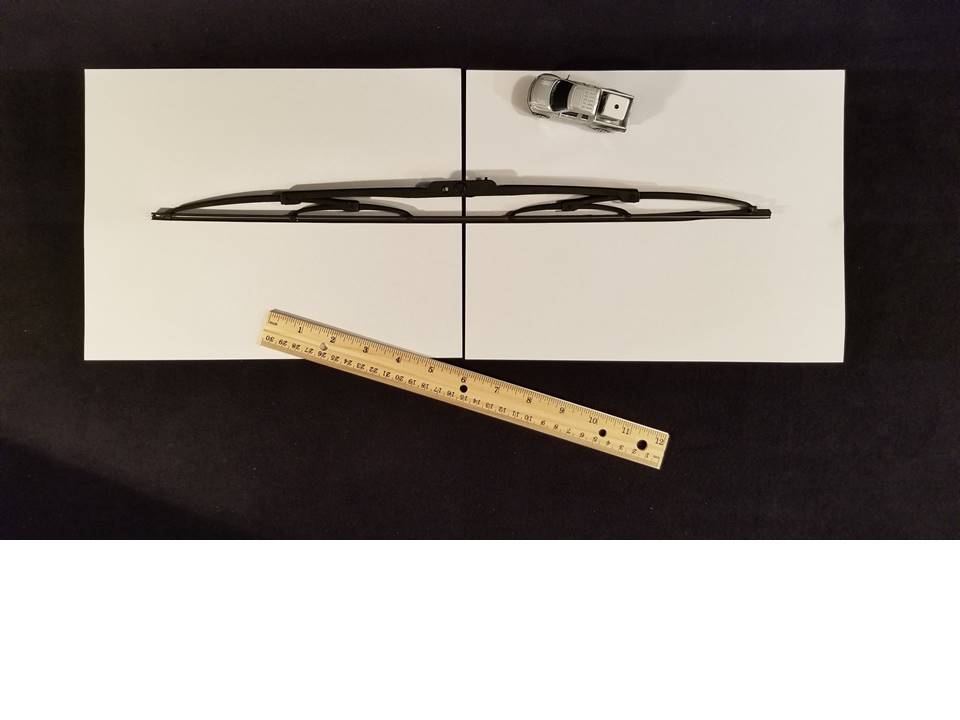 The Reveal
Click to see the answer.
18 inches
Steve Wyborney
www.stevewyborney.com
20 Days 
of Number Sense & 
Rich Math Talk

by Steve Wyborney
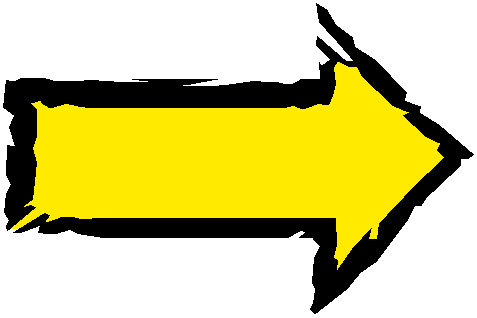 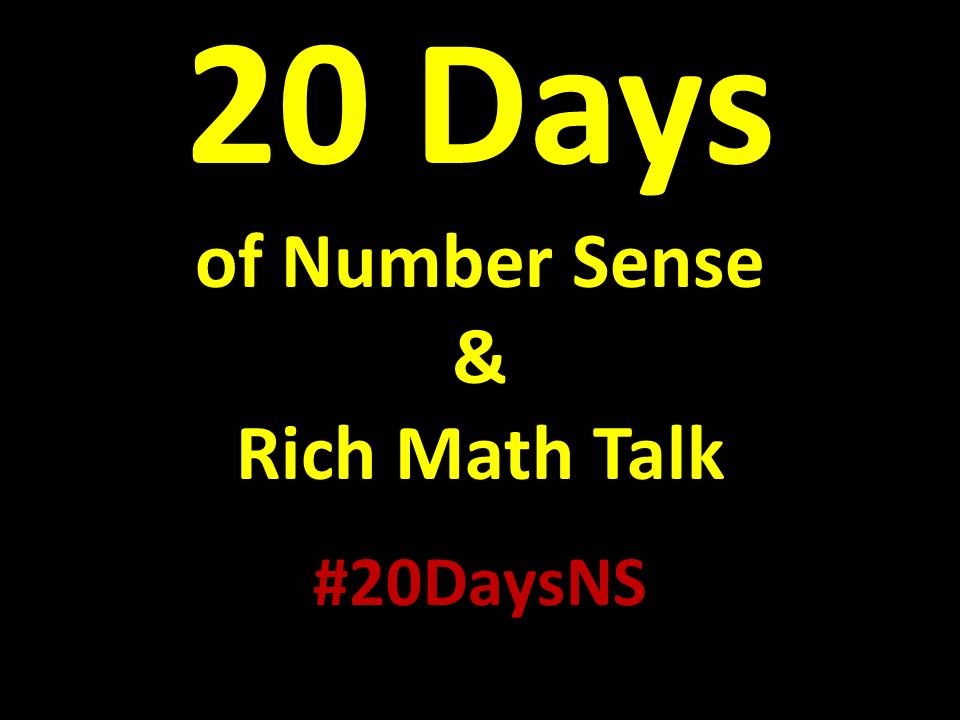 Click here or on the image to view the next set of resources
from 20 Days of Number Sense & Rich Math Talk.
Other Downloadable Resources From Previous Blog Posts
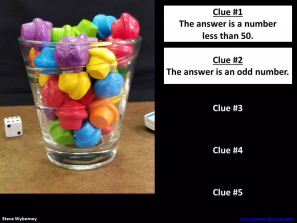 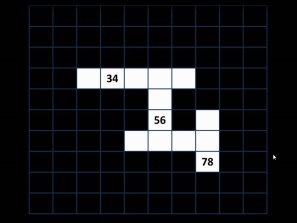 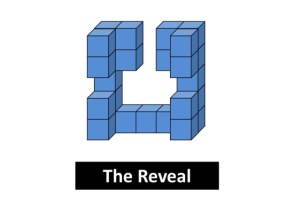 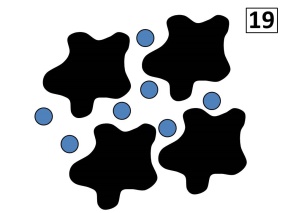 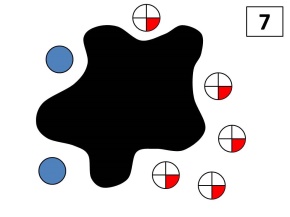 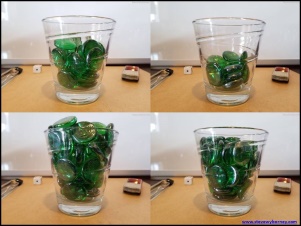 The Original 
50 Splat! Lessons
The Original
Esti-Mysteries
The Maze 
Hundreds Chart
The Original 
20 Fraction 
Splat! Lessons
The Original 
80 Cube Conversations
Lessons
The Original 40 Estimation Clipboard Sets
20 Days of Number Sense & 
Rich Math Talk
Day #12 (of 20)
Exclusive Esti-Mysteries 
(These Esti-Mysteries do not appear anywhere else.)
Steve Wyborney
www.stevewyborney.com
“Quick!  The Markers are Drying Out!”
Level 2
Exclusive Esti-Mysteries 
(These Esti-Mysteries do not appear anywhere else.)
Steve Wyborney
www.stevewyborney.com
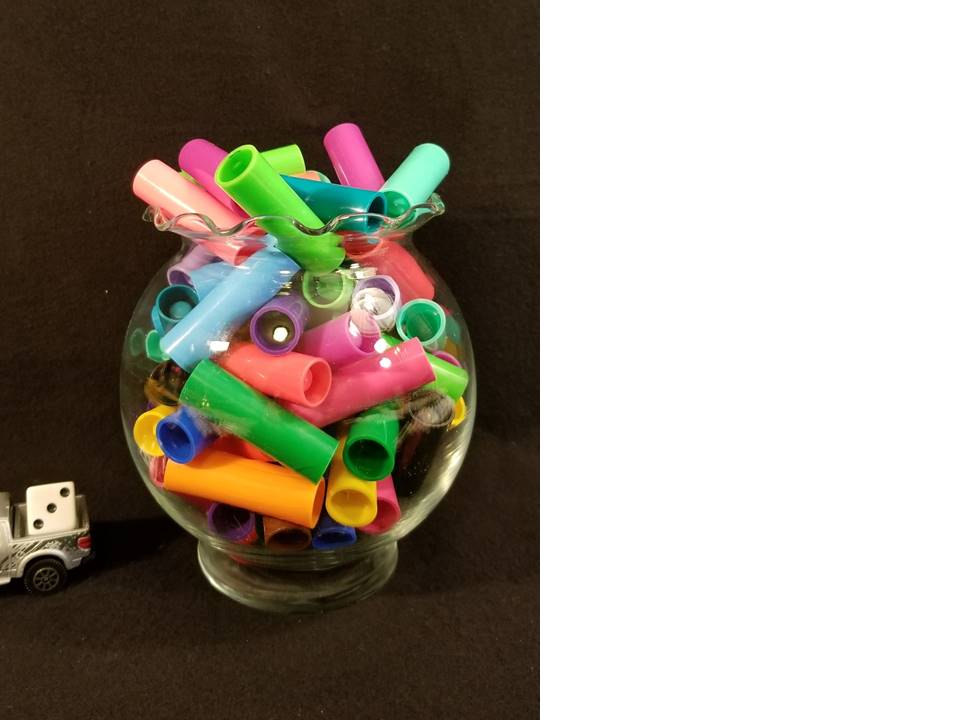 How many marker caps are 
in the vase?
As the clues appear, use the information to narrow the possibilities to a smaller set.  After each clue, use estimation again to determine which of the remaining answers is the most reasonable.
Write down your first estimate.  After each clue, you’ll see if your estimate is still a possibility.  After each clue, if it is no longer possible write down a new estimate – and be prepared to explain why you chose it.
Steve Wyborney
www.stevewyborney.com
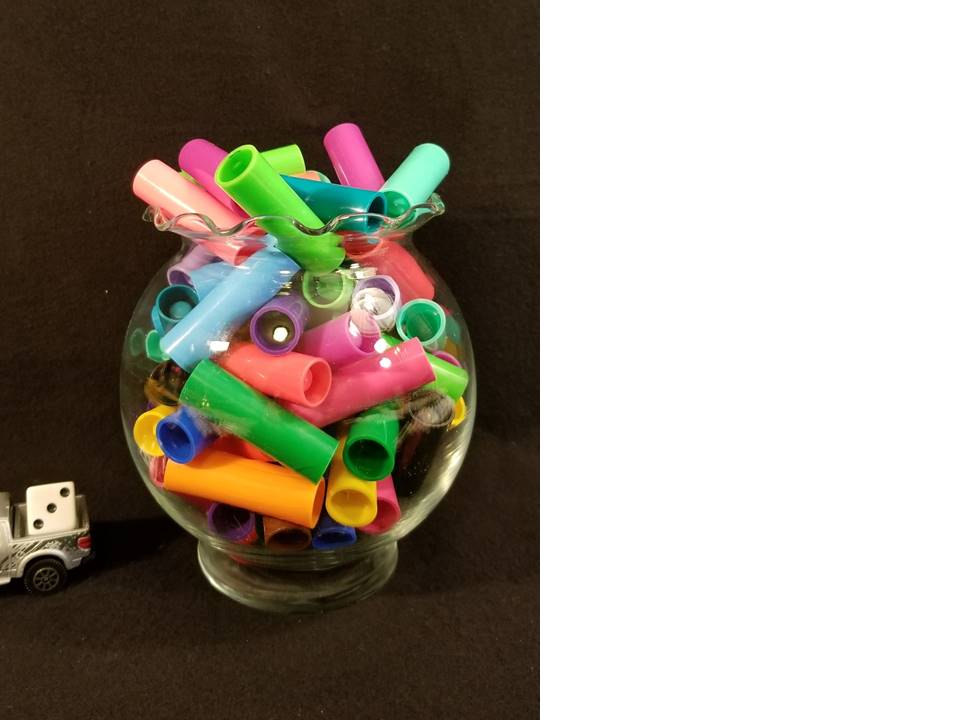 Clue #1
Clue #1
The answer is between 40 and 100.
Clue #2
Clue #2
The answer is not a multiple of 7.
(it is not 7, 14, 21, …)
Clue #3
Clue #3
The answer is not a number that is 1 less than a multiple of 7.
(It is not 6, 13, 20, …)
Clue #4
Clue #4
The answer is not a number that is 1 more than a multiple of 7.
(It is not 8, 15, 22, …)
Clue #5
Clue #5
We can see a 3 in the vehicle.  
The digit 3 is in the answer.
Steve Wyborney
www.stevewyborney.com
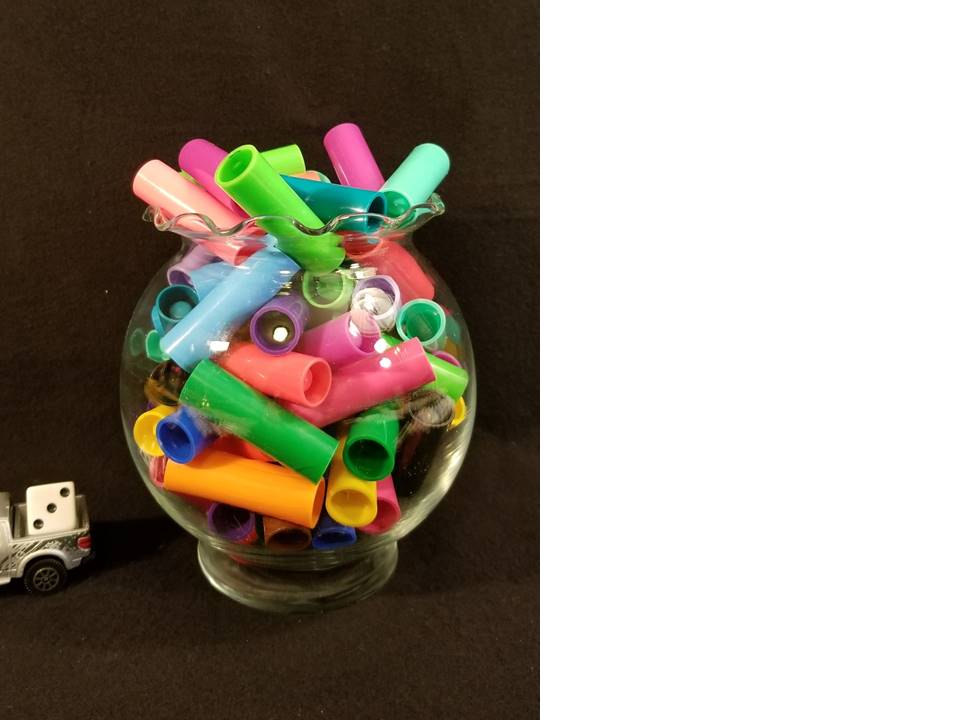 After seeing the clues, you have narrowed the possibilities to a small set of numbers.  Before you see the answer, select your final estimate.  Write it down, and explain to someone why you chose that number.
Steve Wyborney
www.stevewyborney.com
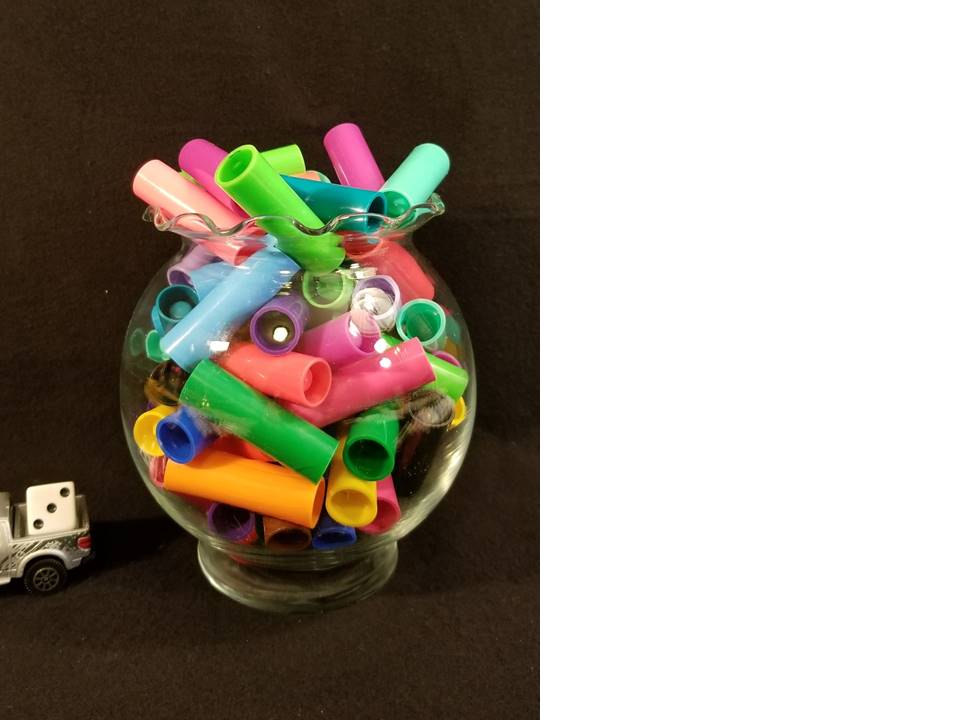 The Reveal
Click to see the answer.
73 caps
Steve Wyborney
www.stevewyborney.com
20 Days 
of Number Sense & 
Rich Math Talk

by Steve Wyborney
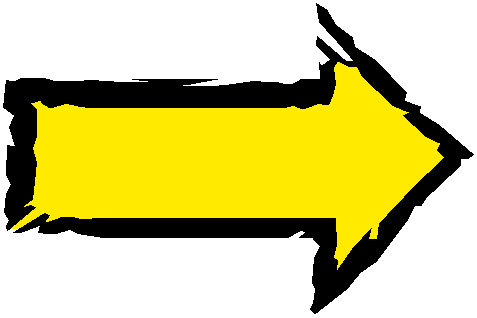 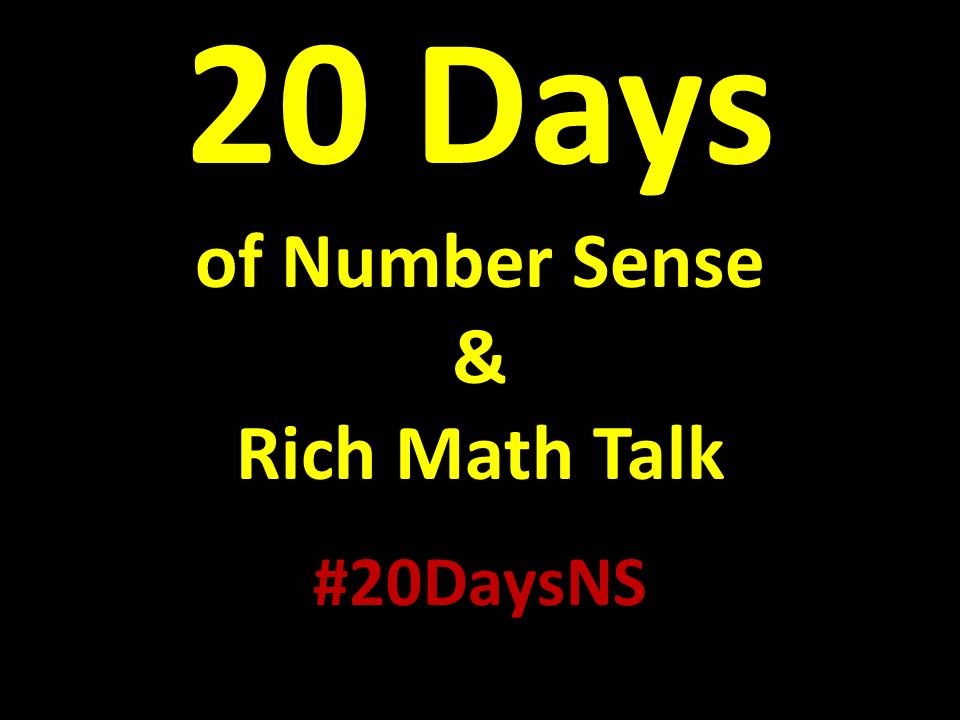 Click here or on the image to view the next set of resources
from 20 Days of Number Sense & Rich Math Talk.
Other Downloadable Resources From Previous Blog Posts
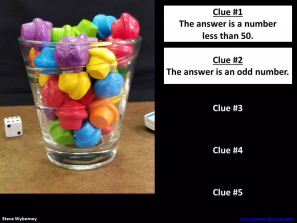 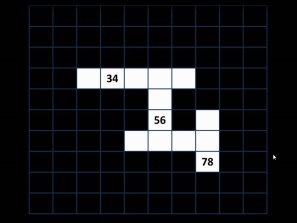 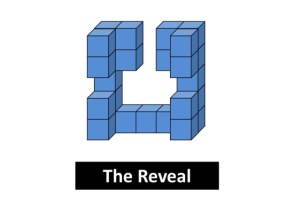 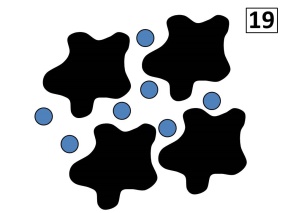 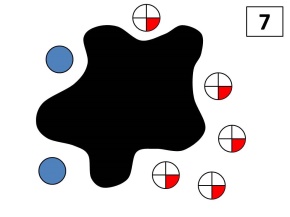 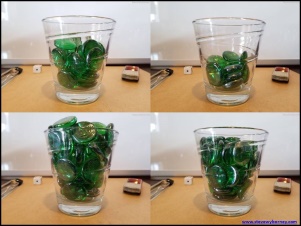 The Original 
50 Splat! Lessons
The Original
Esti-Mysteries
The Maze 
Hundreds Chart
The Original 
20 Fraction 
Splat! Lessons
The Original 
80 Cube Conversations
Lessons
The Original 40 Estimation Clipboard Sets
20 Days of Number Sense & 
Rich Math Talk
Day #12 (of 20)
Exclusive Esti-Mysteries 
(These Esti-Mysteries do not appear anywhere else.)
Steve Wyborney
www.stevewyborney.com
“3 Colors - Advanced”
Level 3
Exclusive Esti-Mysteries 
(These Esti-Mysteries do not appear anywhere else.)
Steve Wyborney
www.stevewyborney.com
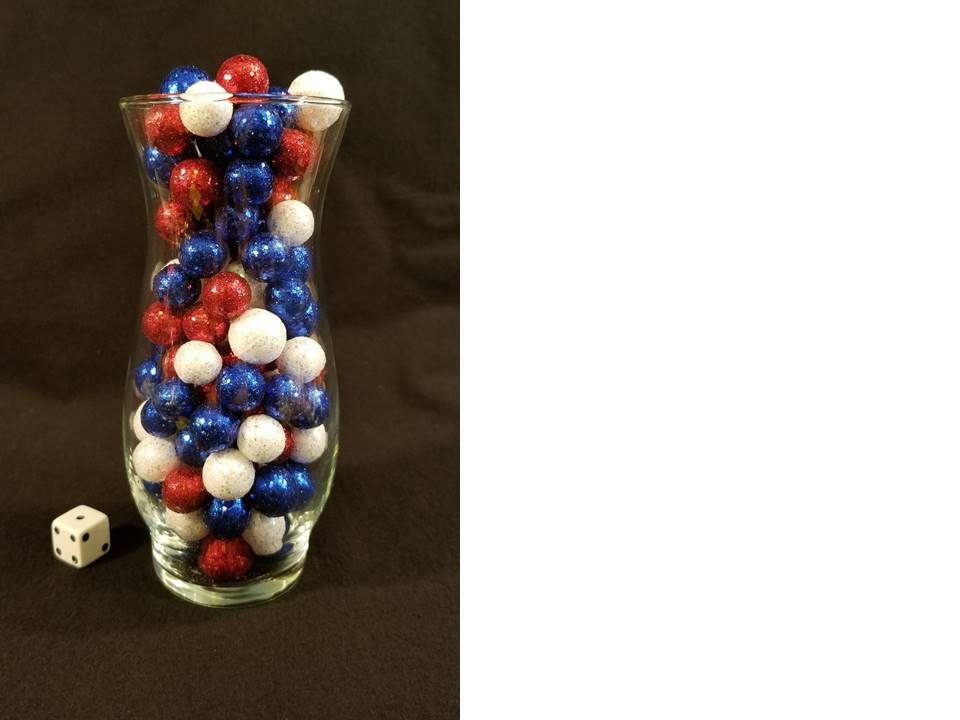 How many objects are in the vase?
As the clues appear, use the information to narrow the possibilities to a smaller set.  After each clue, use estimation again to determine which of the remaining answers is the most reasonable.
Write down your first estimate.  After each clue, you’ll see if your estimate is still a possibility.  After each clue, if it is no longer possible write down a new estimate – and be prepared to explain why you chose it.
Steve Wyborney
www.stevewyborney.com
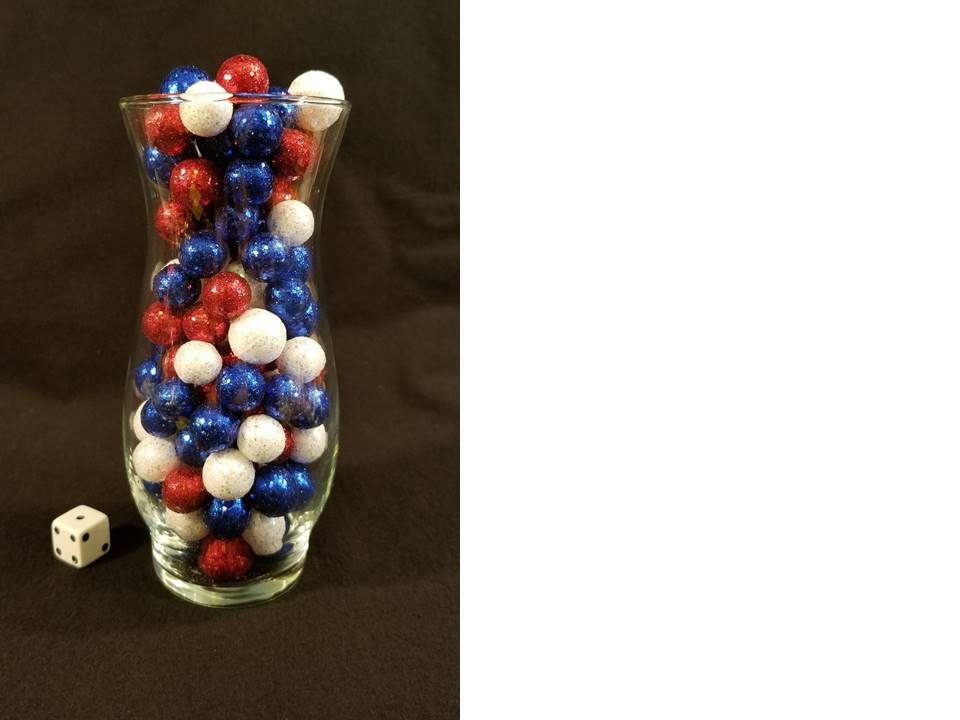 Clue #1
Clue #1
The answer is less than 150.
Clue #2
Clue #2
The answer is an odd number.
Clue #3
Clue #3
The answer is a multiple of the number of colors in the vase.
Clue #4
Clue #4
You can see three numbers on the die.  The sum of those numbers represents the digit that is in the ones place.
Clue #5
Clue #5
The product of the numbers that can be seen on the die represents a digit that is NOT in the answer.
Steve Wyborney
www.stevewyborney.com
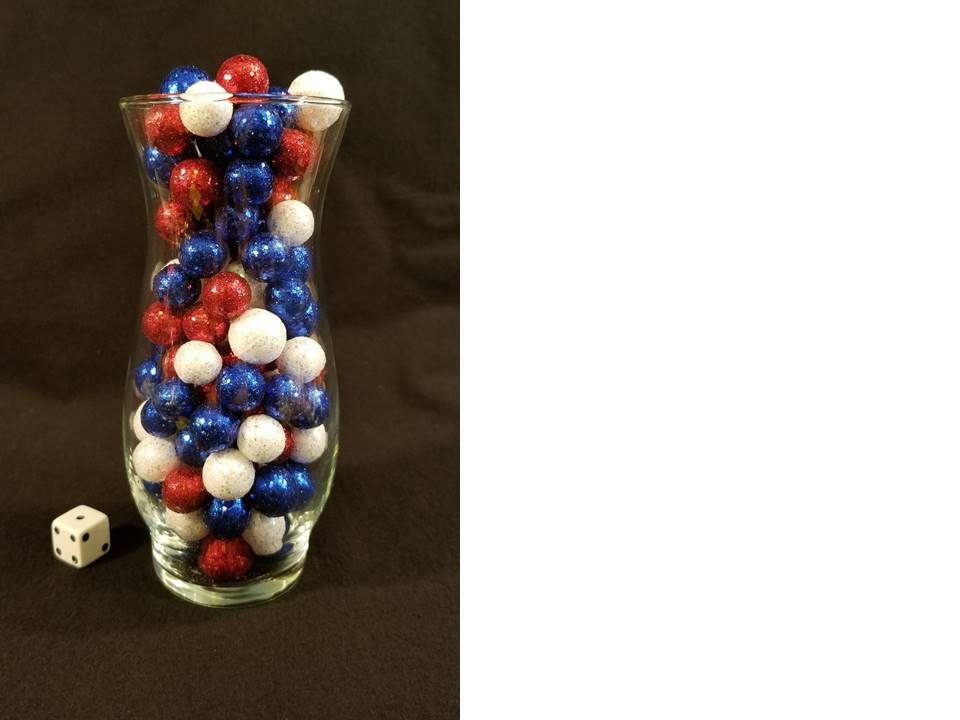 After seeing the clues, you have narrowed the possibilities to a small set of numbers.  Before you see the answer, select your final estimate.  Write it down, and explain to someone why you chose that number.
Steve Wyborney
www.stevewyborney.com
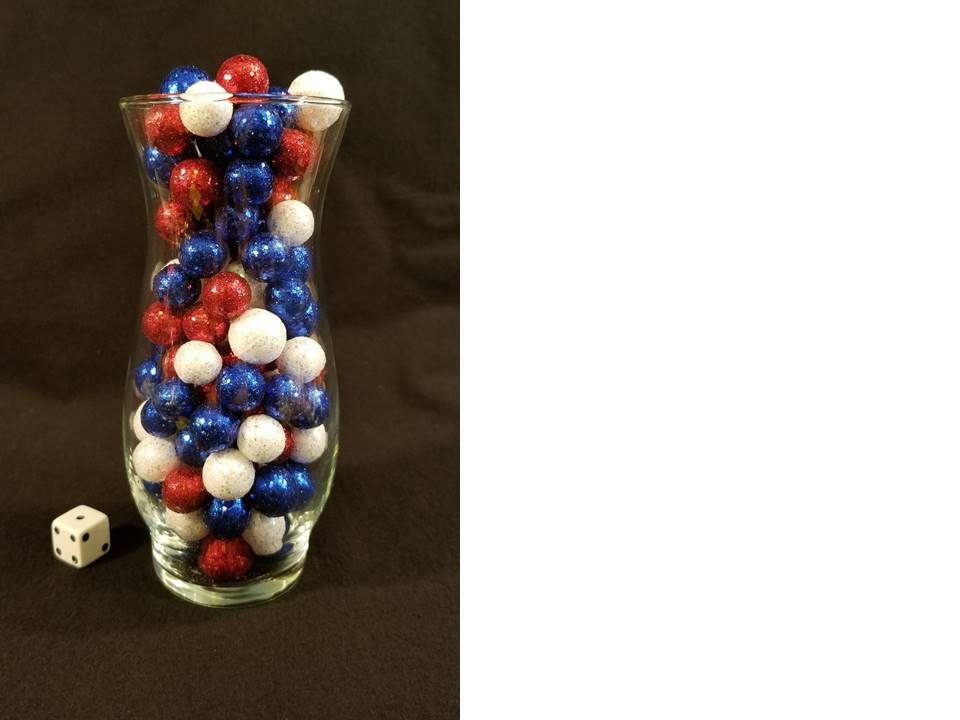 The Reveal
Click to see the answer.
117 objects
Steve Wyborney
www.stevewyborney.com
20 Days 
of Number Sense & 
Rich Math Talk

by Steve Wyborney
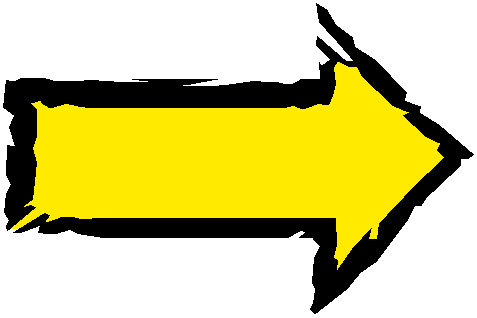 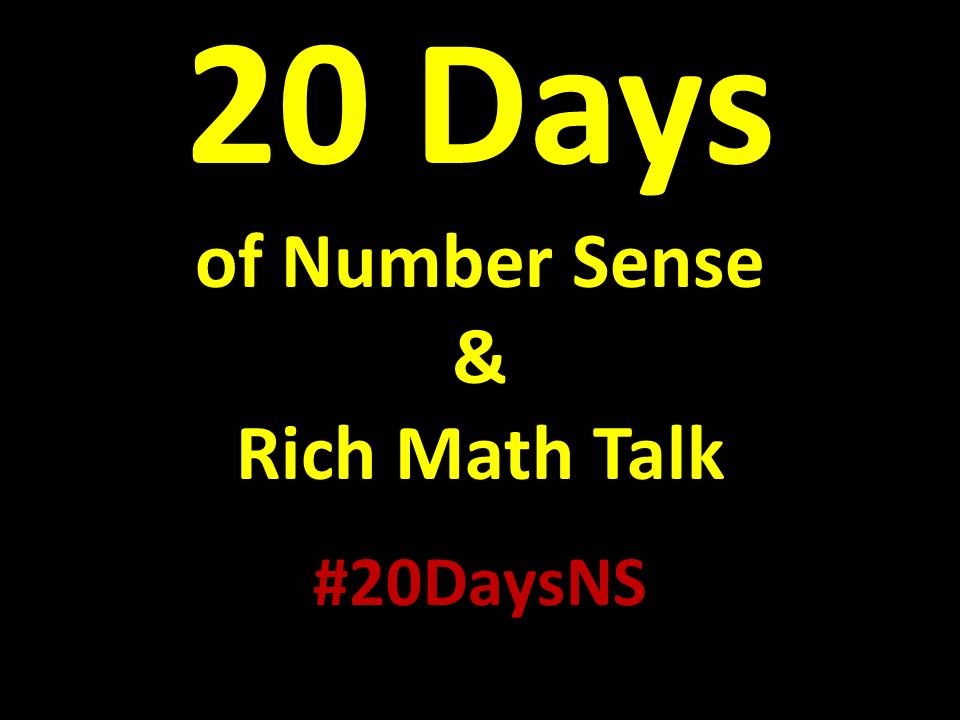 Click here or on the image to view the next set of resources
from 20 Days of Number Sense & Rich Math Talk.
Other Downloadable Resources From Previous Blog Posts
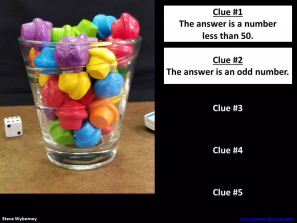 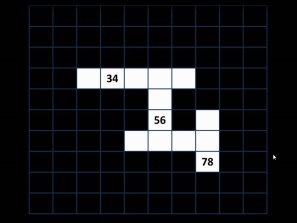 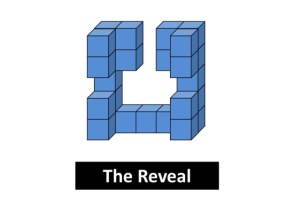 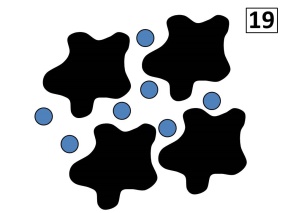 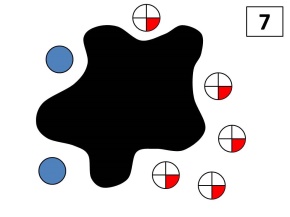 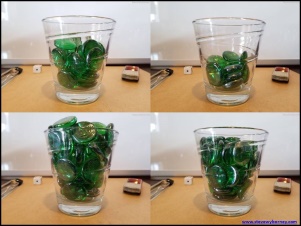 The Original 
50 Splat! Lessons
The Original
Esti-Mysteries
The Maze 
Hundreds Chart
The Original 
20 Fraction 
Splat! Lessons
The Original 
80 Cube Conversations
Lessons
The Original 40 Estimation Clipboard Sets